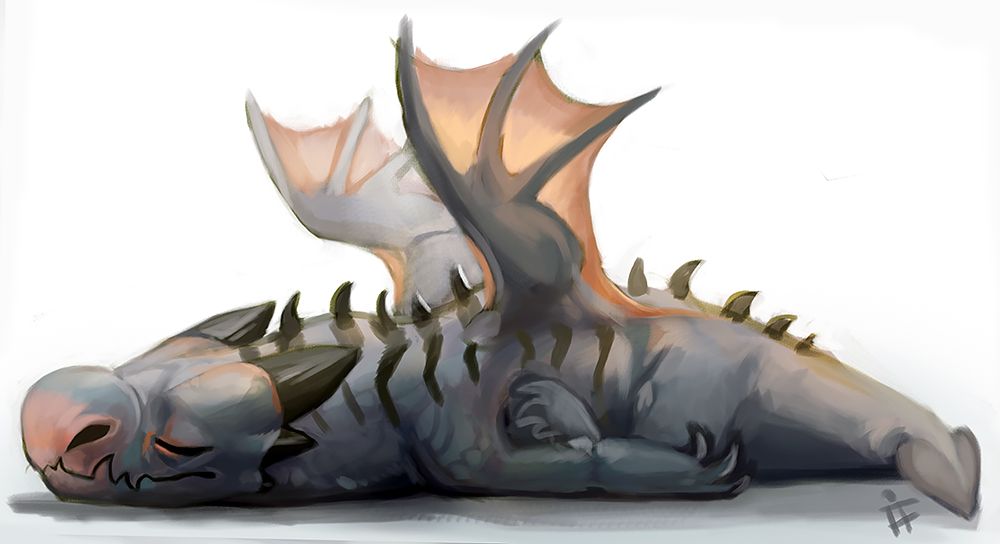 Adjektiva 3. deklinace
9. lekce
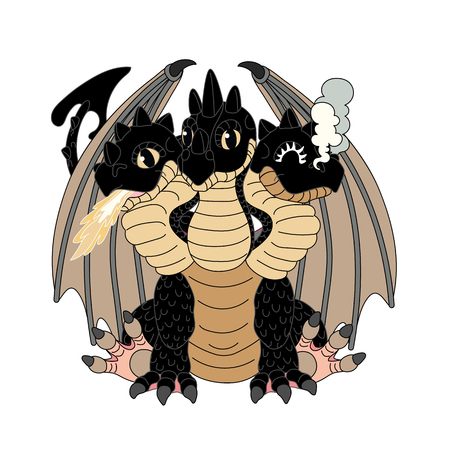 f.
Adjektiva 3. deklinace
m.
n.
trojvýchodná
pro každý rod v nominativu jiný tvar
např. ācer (m.), ācris (f.), ācre (n.) „ostrý, ostrá, ostré“
ve slovníku mají tři tvary
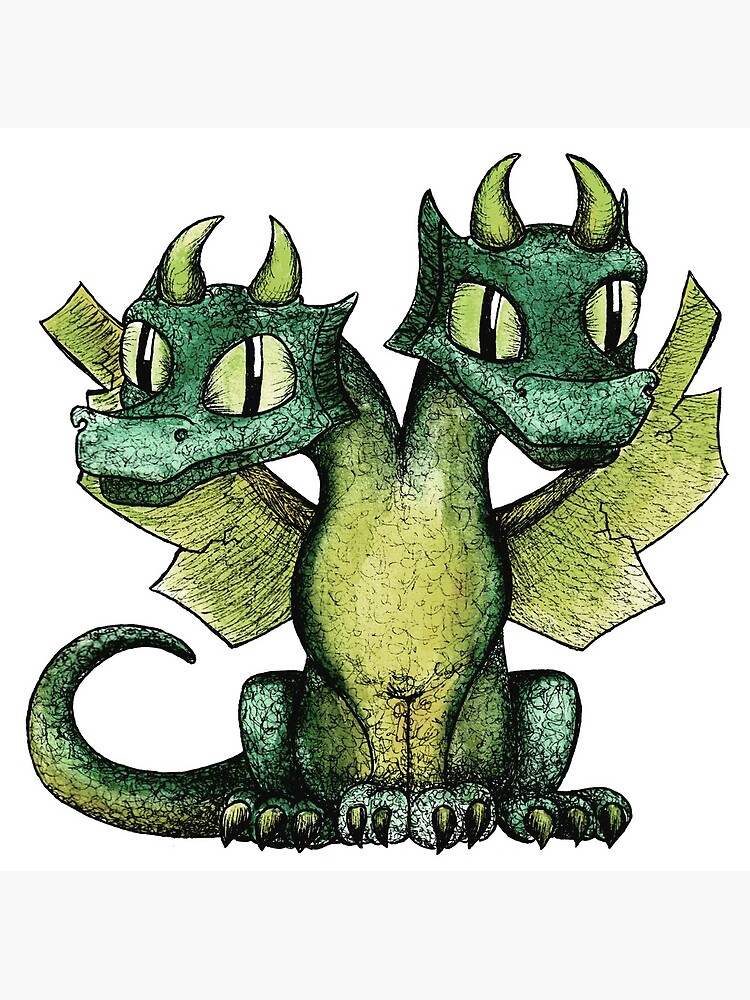 n.
m.+f.
Adjektiva 3. deklinace
dvojvýchodná
jeden tvar pro maskulinum a femininum, jeden pro neutrum
např. brevis (m.+f.), breve (n.) „krátký/krátká, krátké“
ve slovníku mají dva tvary zakončené na –is, –e
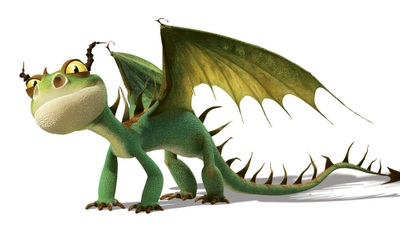 Adjektiva 3. deklinace
m.+f.+n.
jednovýchodná
jeden tvar pro všechny rody
např. fēlīx (m.+f.+n.) „šťastný/šťastná/šťastné“
ve slovníku mají nominativ a genitiv, protože není intuitivnífēlīx, fēlīcis
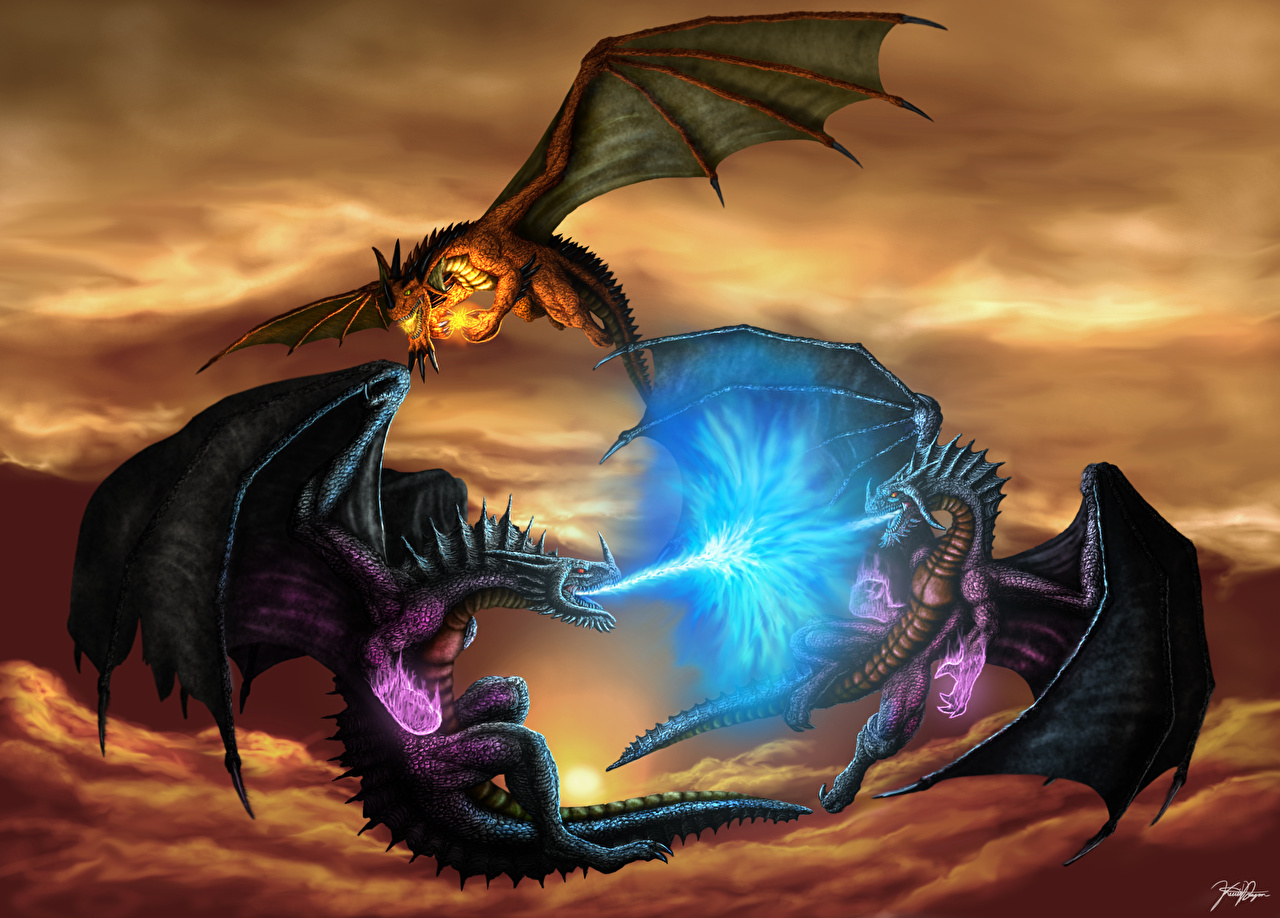 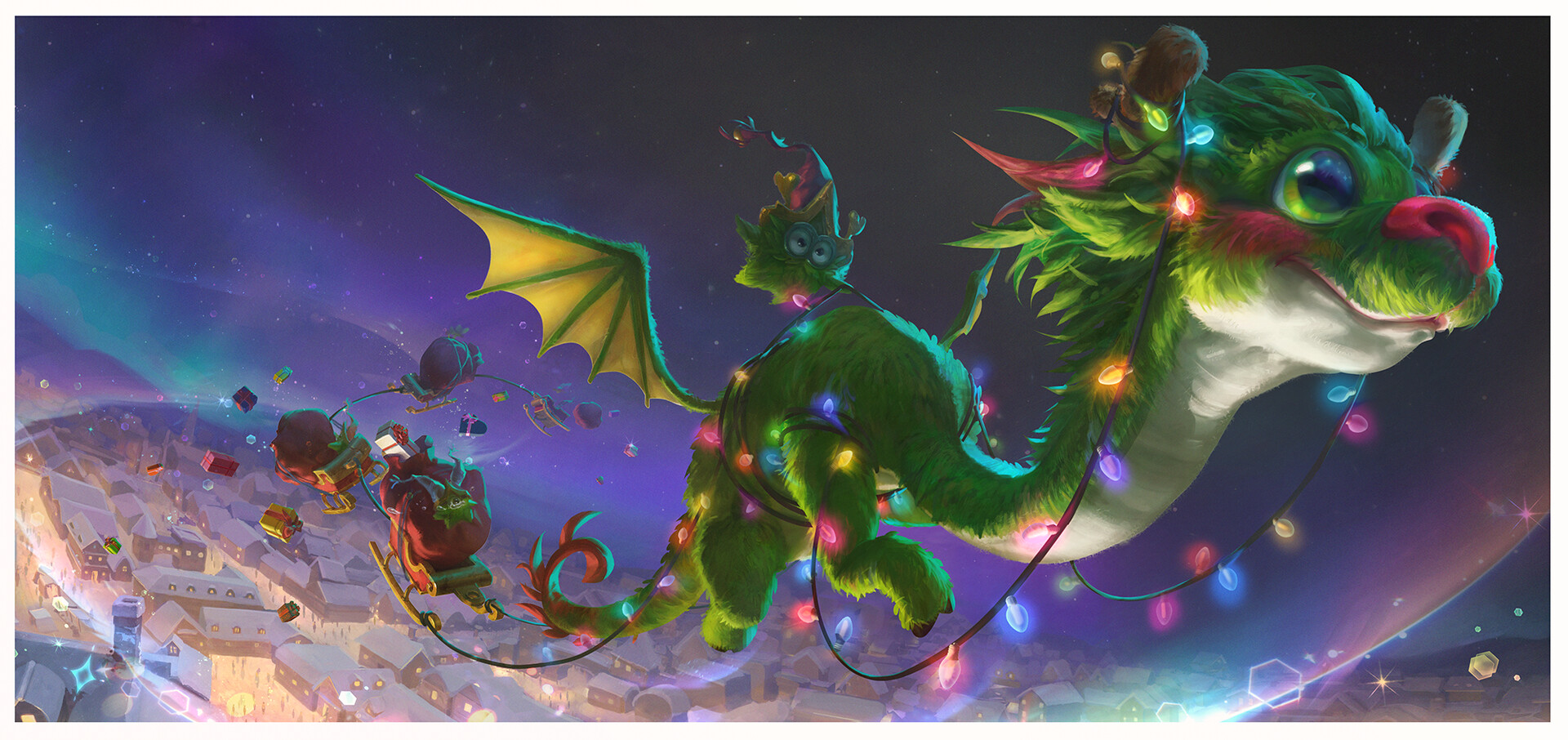 Io Saturnalia!